МАЛИ ПРИНЦАнтоан де Сент-Егзипери
Антон де Сент-Егзипери
Француски писац

Пилот

Дела: Авијатичар, Правац југ, Ноћни лет, Ратни пилот.

Мали принц –  написан 1943. године.
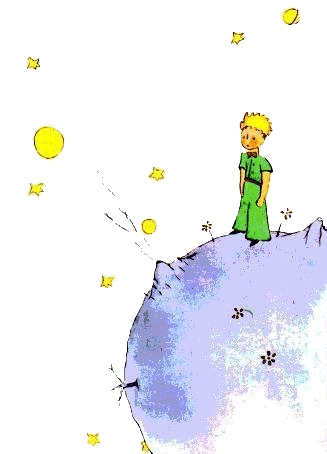 Леону Вертукад је био мали дечак
Један турски астроном телескопом је приметио астероид  Б612 1909. године.
Међународни конгрес астронома
1909. године
1920. године
Планета Малог принца
Ми који разумемо живот, ми не маримо за бројеве!
Био једном један мали принц и живео је на планети која је била једва нешто мало већа од њега самога, а био му је потребан пријатељ...
Тог јутра, пре поласка, лепо је уредио своју планету.
Последњи пут залио ружу и опростио се с њом...
„Немој одуговлачити толико, то је
несносно.
Одлучио си да идеш. 
Па иди!”




Није хтела да је види како плаче. 
Била је то веома поносна ружа...
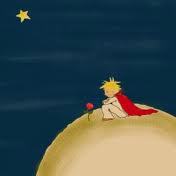 Астероид 325
Астероид 326
Астероид 327
Астероид 328
Астероид 329
Астероид 330
Земља
Чудне ли планете! Сва је сува, сва шиљаста и сва слана.
Људи? Лутају као ветар. Немају корење и то им увек смета.
Човек је усамљен и међу људима.
Тада се појави лисица...
Ако ме ти припитомиш, рече лисица, мој ће живот бити као обасјан сунцем. Упознаћу пар корака који ће се разликовати од свих осталих.
Постајеш заувек одговоран за оно што си припитомио. Човек упозна само оне ствари које припитоми.
Од сваког треба тражити само оно што он може дати.
Уображени људи чују само похвале.
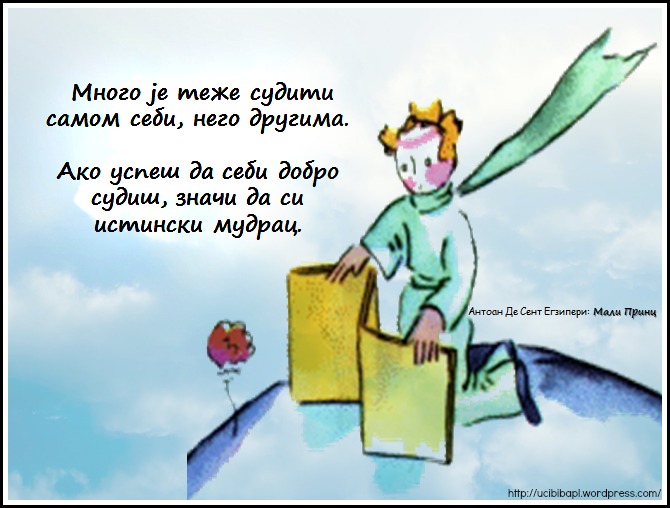 Годину дана прошло је од пада малог принца на земљу.
Крај његовог глежња само блесну жута муња. Стајао је непомично један трен. Није викао. Пао је лагано као што пада стабло.
За вас који волите малог принца, као и за мене, све је на свету другачије ако је негде, било где, нека овца коју не познајемо појела или не једну ружу...
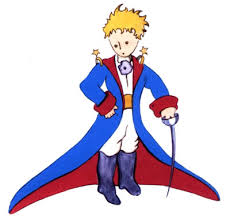